Paper on:Comparison and Critical Comparison of Charges for Roaming (cost based, value based or arbitrary prices)Final Presentationby Edin Hadžimehmedović
SBWL Vertiefungskurs V – Business Information Systems 
Mentoring professor: Prof. Dr. Rony G. Flatscher
Telefon Bill in amount of € 25.000,00!
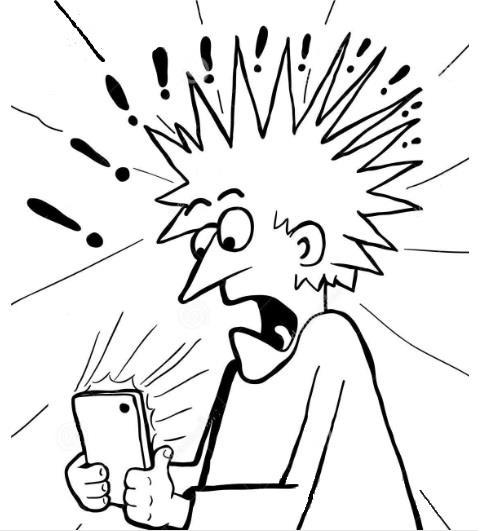 Fellow citizen from lower Austria after coming back from vacation in Turkey
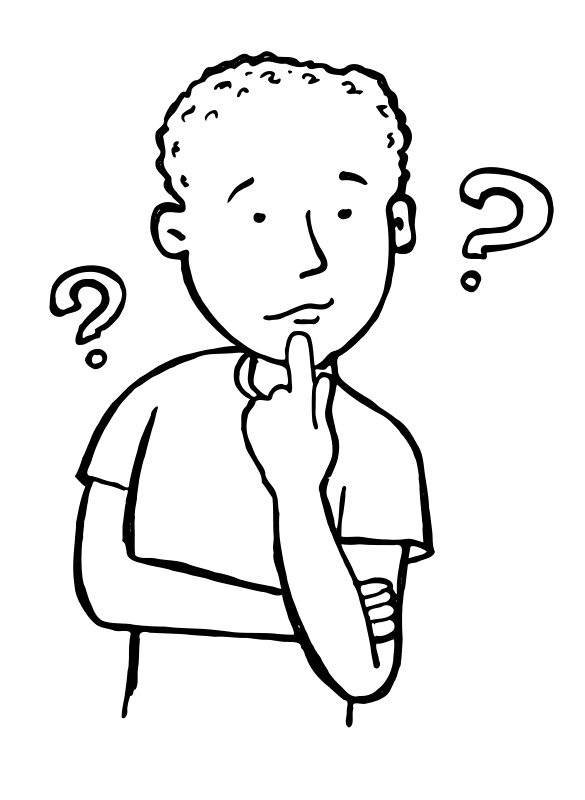 Research questions
How roaming prices are being formatted?

What pricing strategy is being . pursued?
Roaming – Ability to Use a Mobile Phone Service in a Visited Network
Geographical:
International
National
Call/Connection
Active
Passive
Market StructureSupply and Demand Conditions
Supply
Wholesale
Retail

Demand
Wholesale
Retail
Composition of Roaming Costs
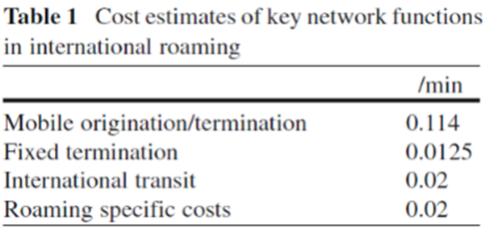 Mobile origination (MO)
Mobile/Fixed termination (MT/FT)
International Transit (IT)
Roaming specific costs (RSC)
Different Scenario Cost Calculation
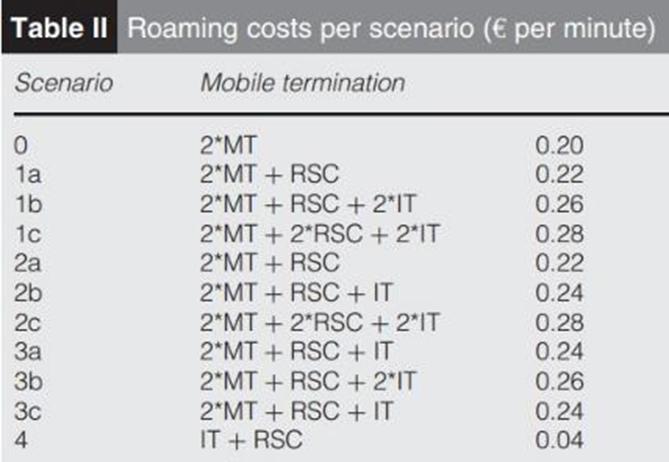 EU Average Prices for Local and Roaming Calls (2006)
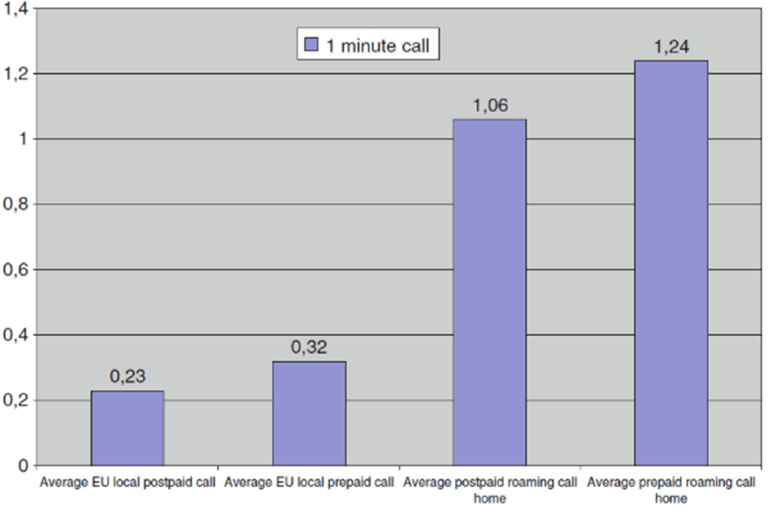 Source: CEC 2006a
EU Roaming Regulations were imposed in 4 Steps during the time period 2007-2017
The Third Step - (the 2012 Regulation)
The First Step - 2007 Regulation
The Second Step - the 2009 amended Regulation
The Step four (the 2012 amended Regulation)
Result:
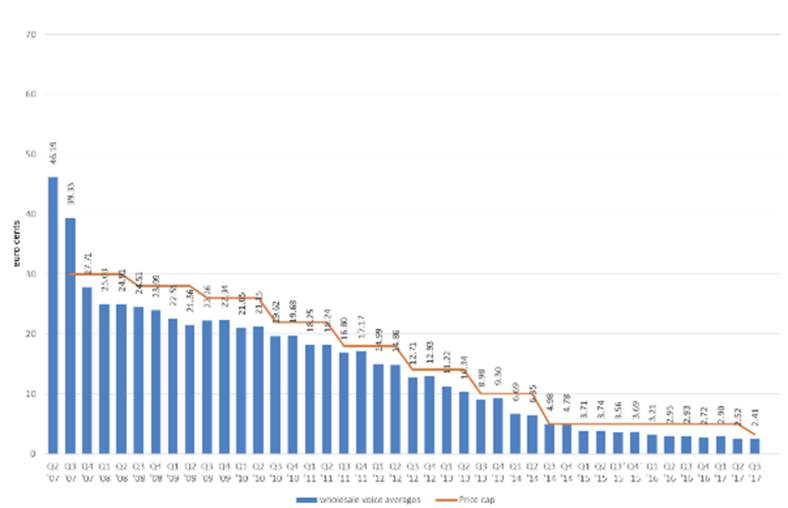 Questions
What happens in the EU after June 2032?
Can we expect to have roam like at home worldwide?